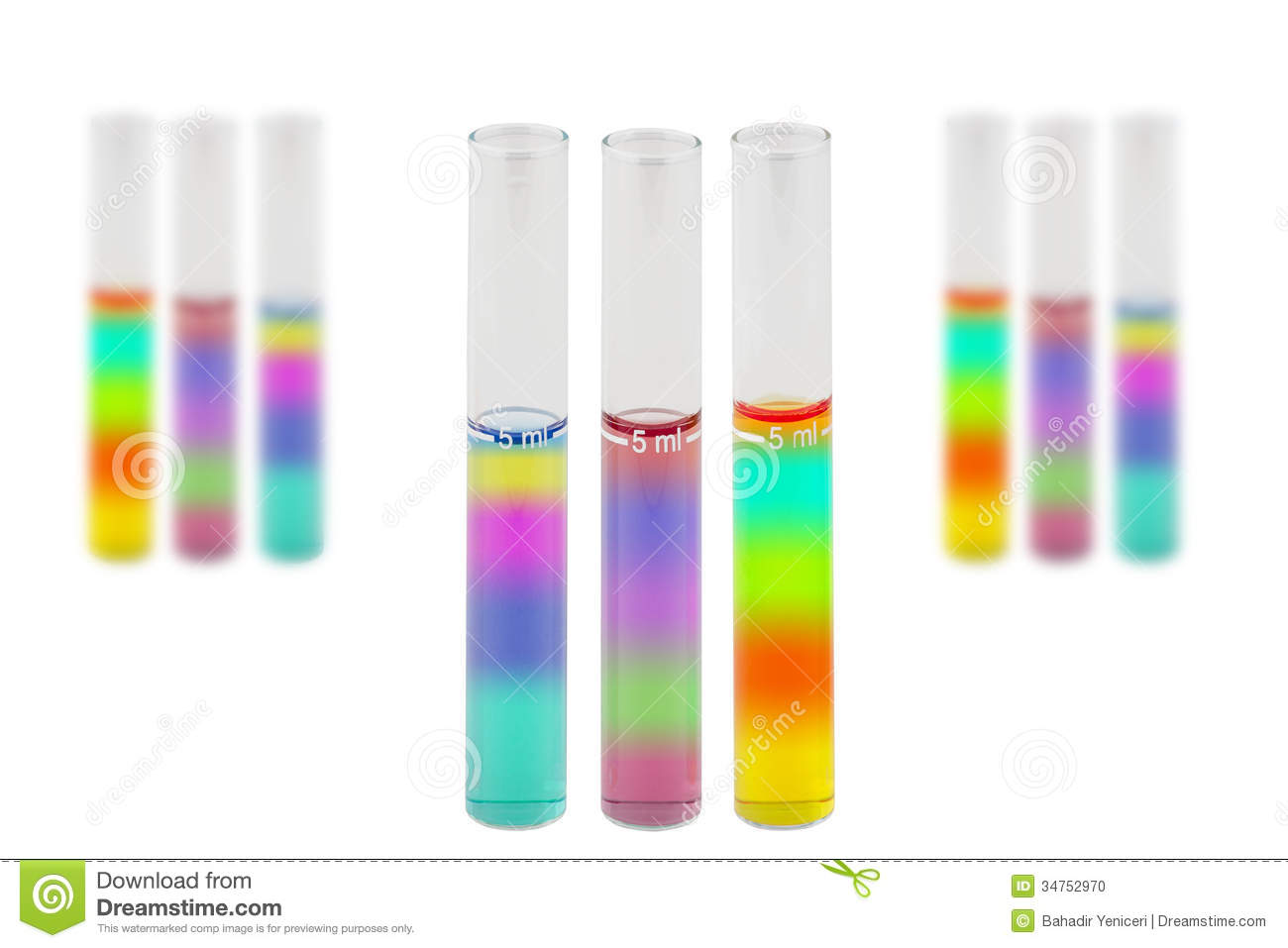 DENSITY
MASS & VOLUME
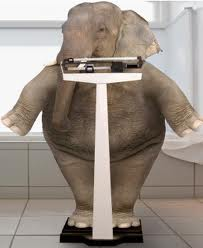 All matter has mass & volume

Mass is the amount of matter that an object contains

Volume is the amount of space something occupies
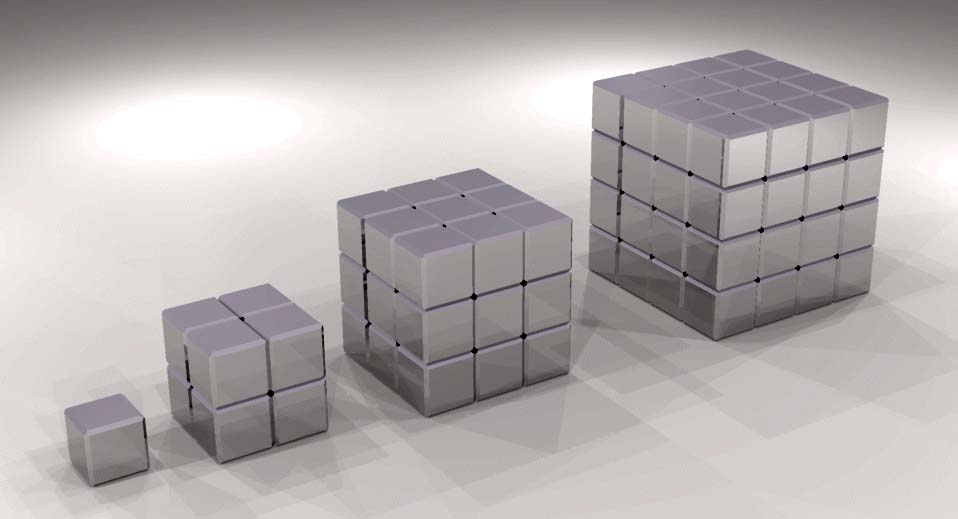 Density
Density is the measurement of how much matter is packed into a given volume.

The mass of atoms, their size, and how they are arranged determines the density of the substance.
Density Of Matter
WHICH STATE OF MATTER WOULD BE THE MOST DENSE?
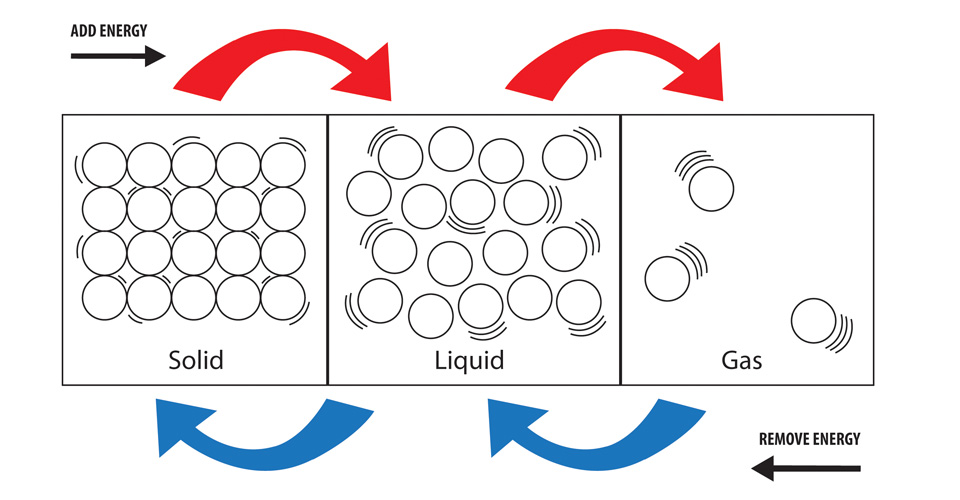 NO MATTER HOW BIG OR HOW SMALL
When a piece of matter is broken off or compressed together, the ratio of mass and volume stays the same. 

The density of the matter remains the same no matter how big or how small the sample.
Density & Size
A piece of cake is as dense as the entire cake

Water is the same density no matter how much water is in the sample
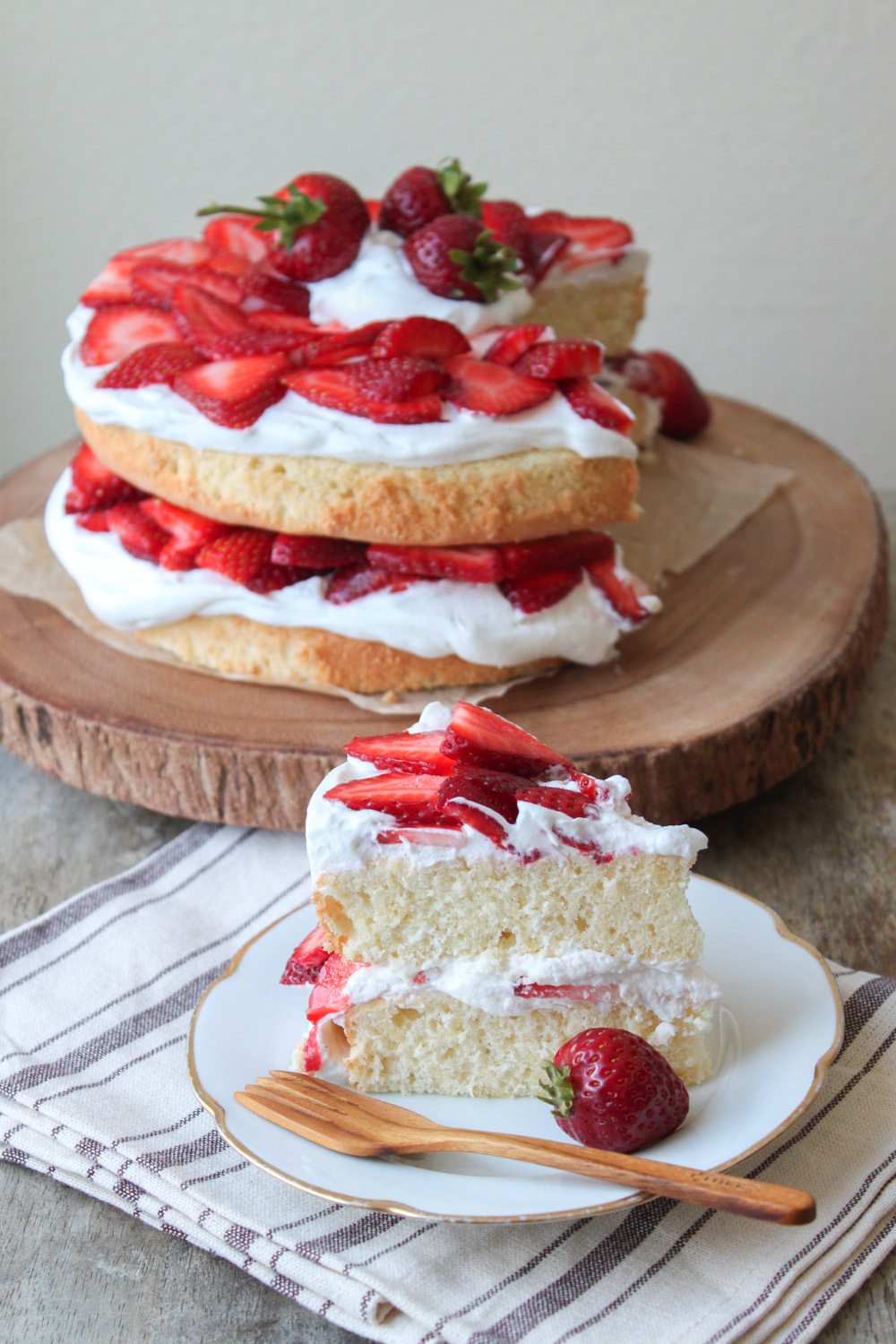 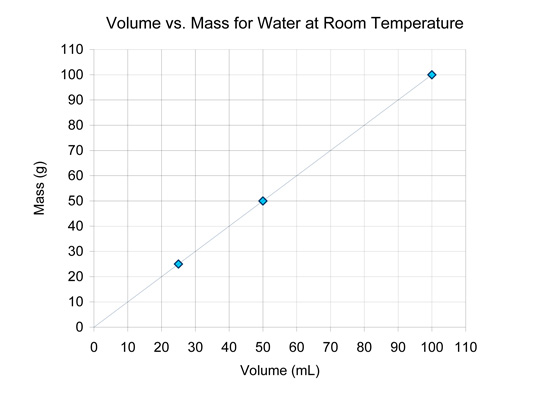 Calculating for Density
Calculate for density if 
the mass and volume is known
	 			
                           Mass	            MDensity	= 	  Volume		=     V             

Unit of measure• solids = g/m3 or g/cm3 • liquids = g/l or g/ml
Density is LOVE!!!
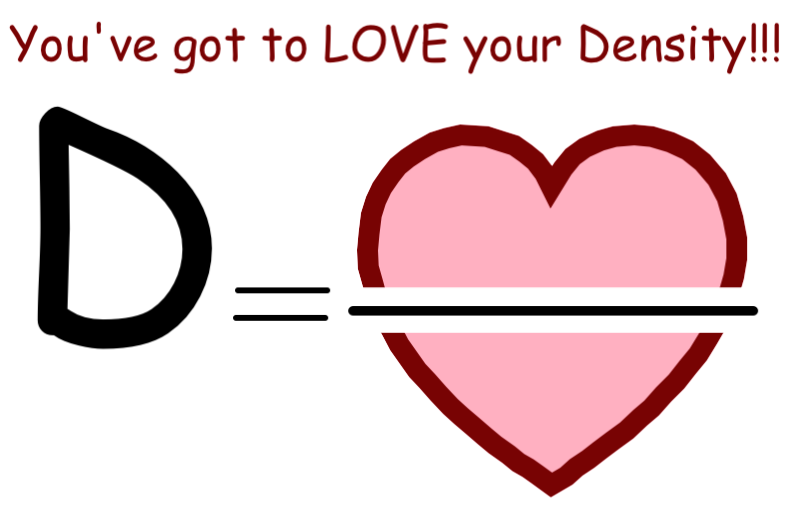 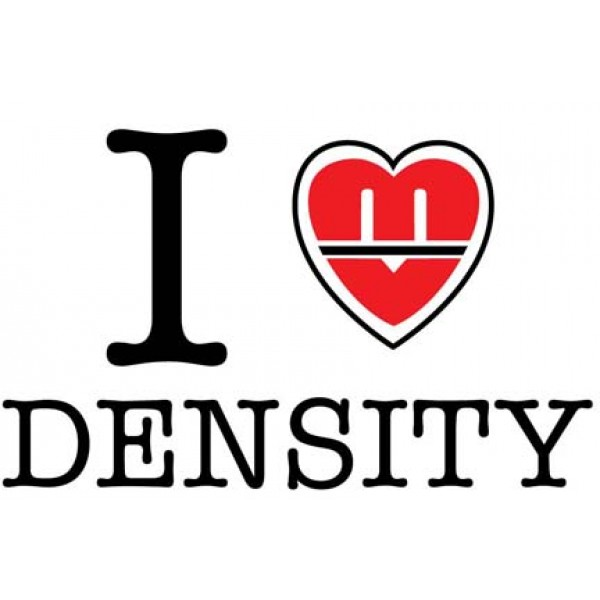 MAGIC TRIANGLE
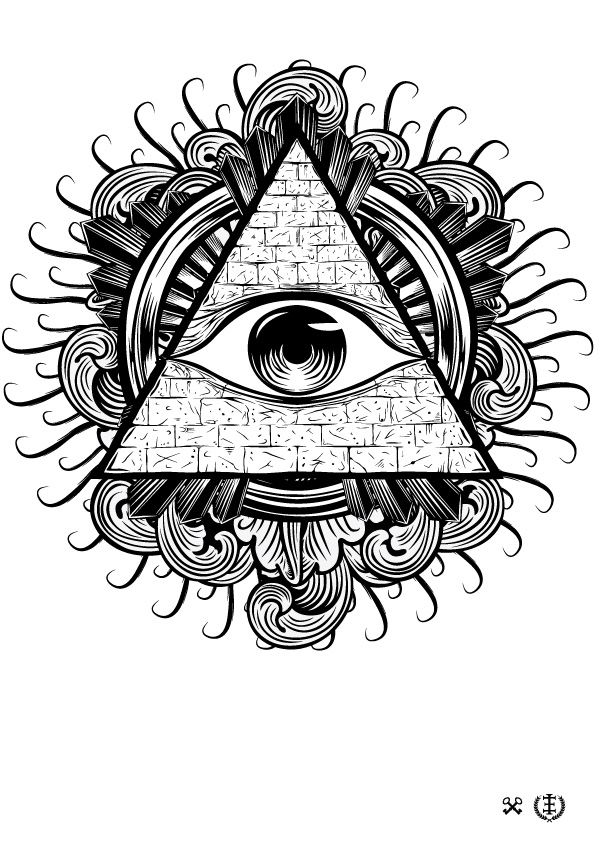 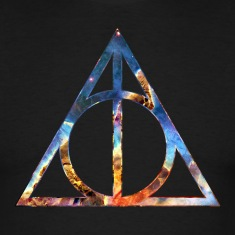 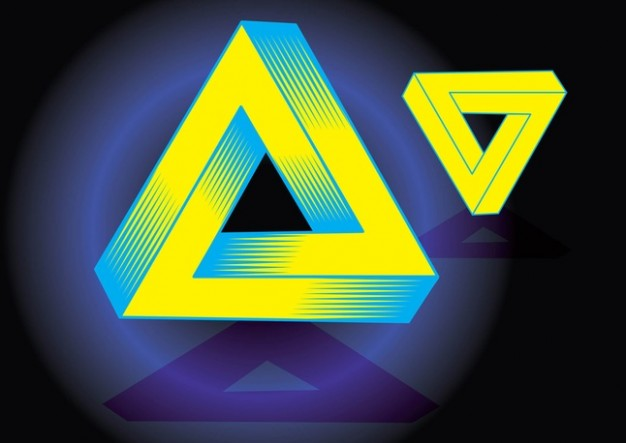 Density Triangle
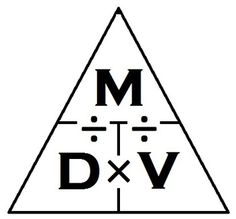 Density Triangle
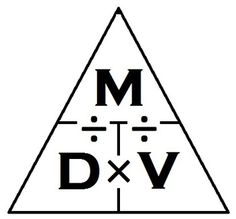 Density Triangle
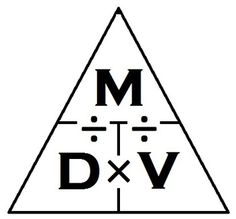 Density Triangle
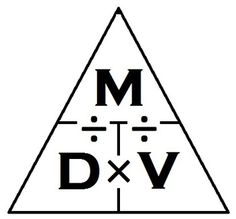 Density Triangle
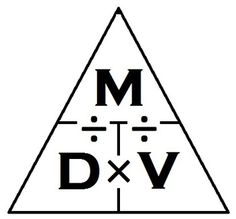 Use this triangle to help you!  

If you need to find the MASS, cover up the M

        Mass = Density  x Volume 
 
If you need to find the VOLUME, cover up the V 
 
        Volume = Mass ÷ Density  

This also works for finding DENSITY!  Cover up the D

	Density = Mass ÷ Volume
Let’s try a few problems…
Calculate the density of an object that has a mass of 24 grams and a volume of 127mL.
0.189 g/mL
Calculate the density of an object that has a mass of 54 kg and a volume of 32 Liters.
1.688 kg/L
Calculate the density of an object that has a mass of 10 g and a volume of 5 mL.
2 g/mL
Sink or Float
Water has a density of 1g/ml 
Any solid with a density 
greater than 1g/cm3 will sink
 less than 1g/cm3 will float.
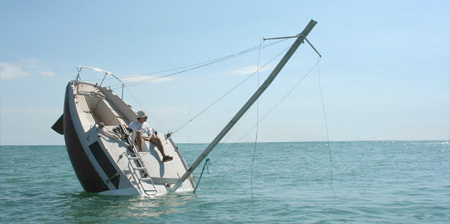 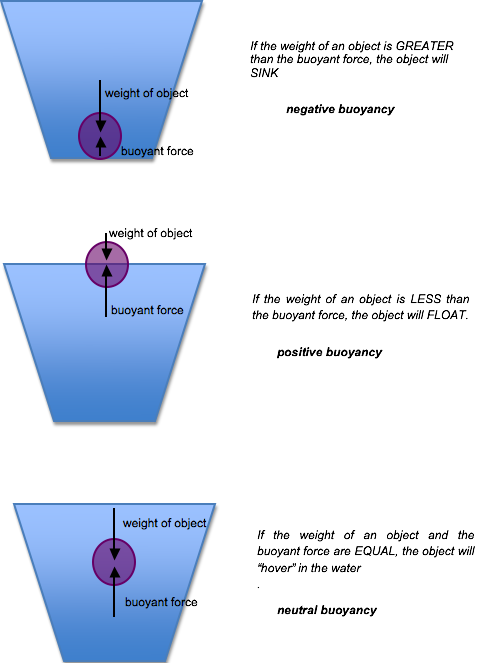 More dense than water






Less dense than water







Equal density to water